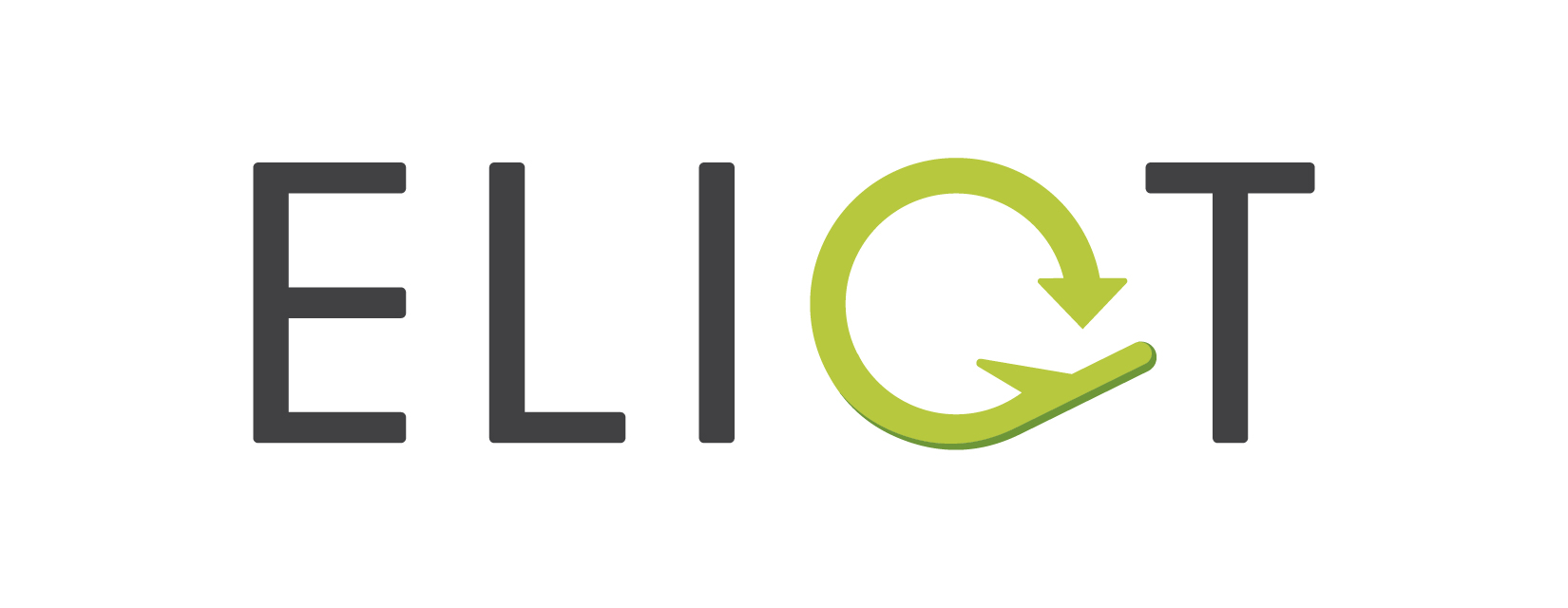 END OF LIFE SOLUTIONS FOR BIOMATERIALS
JTI-CS2-2019-CFP10-AIR-03-07
Nora Lardiés Miazza
Chemical recycling area
nlardies@aimplas.es
Project started: 1st July 2020
Project will finish: 1st March 2023
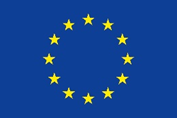 This project has received funding from the European Union’s Horizon 2020 research and innovation programme for the Clean Sky
Joint Technology Initiative under grant agreement No 886416.
This publication reflects only the author's view and that the Commission is not responsible for any use that may be made of the information it contains.
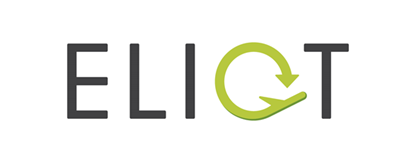 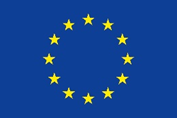 Index:
What is AIMPLAS?
ELIOT project:
Objectives
WPs
Results until now
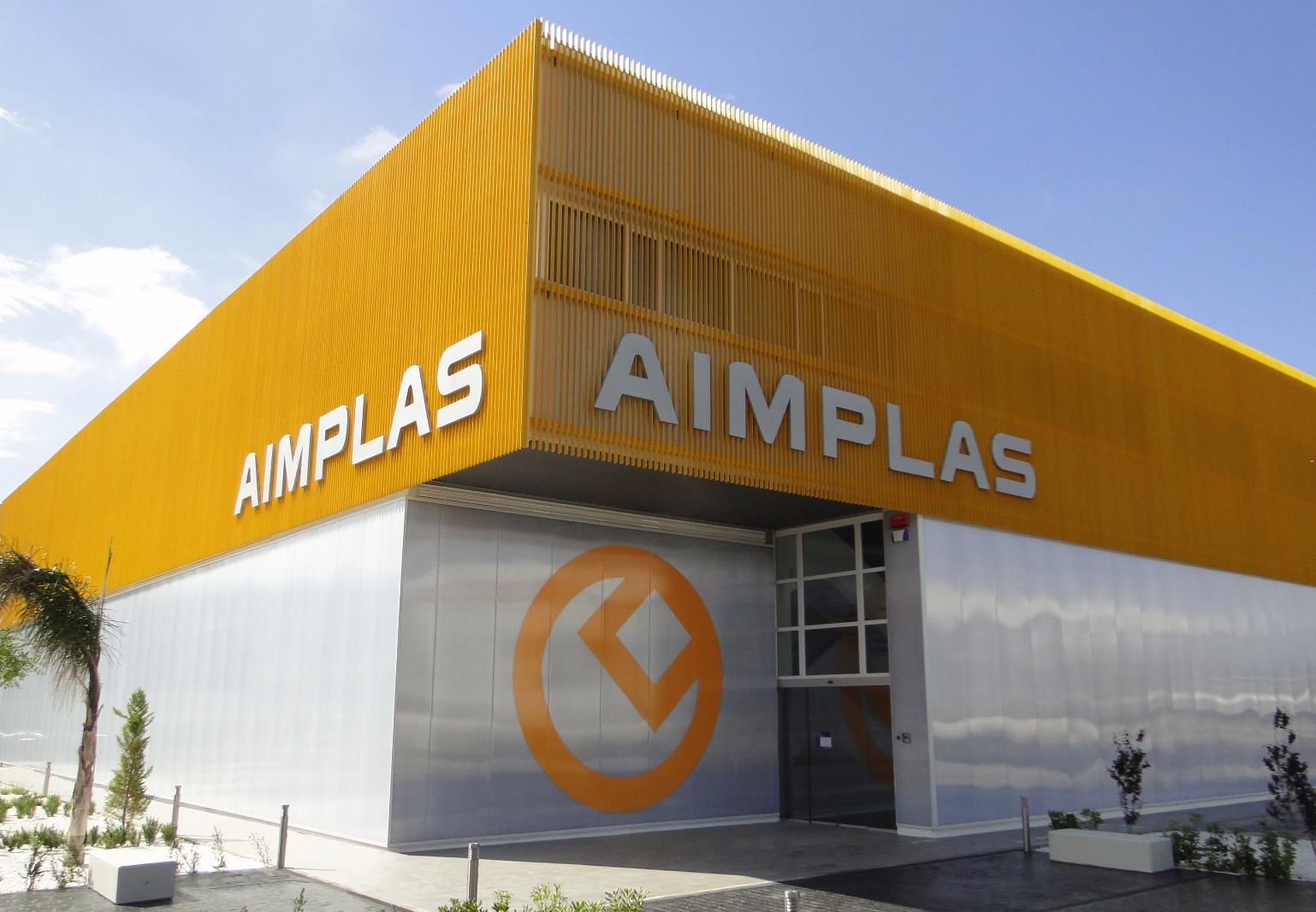 What is
AIMPLAS?
A technology centre with more than 30 years’ experience in the plastic sector.
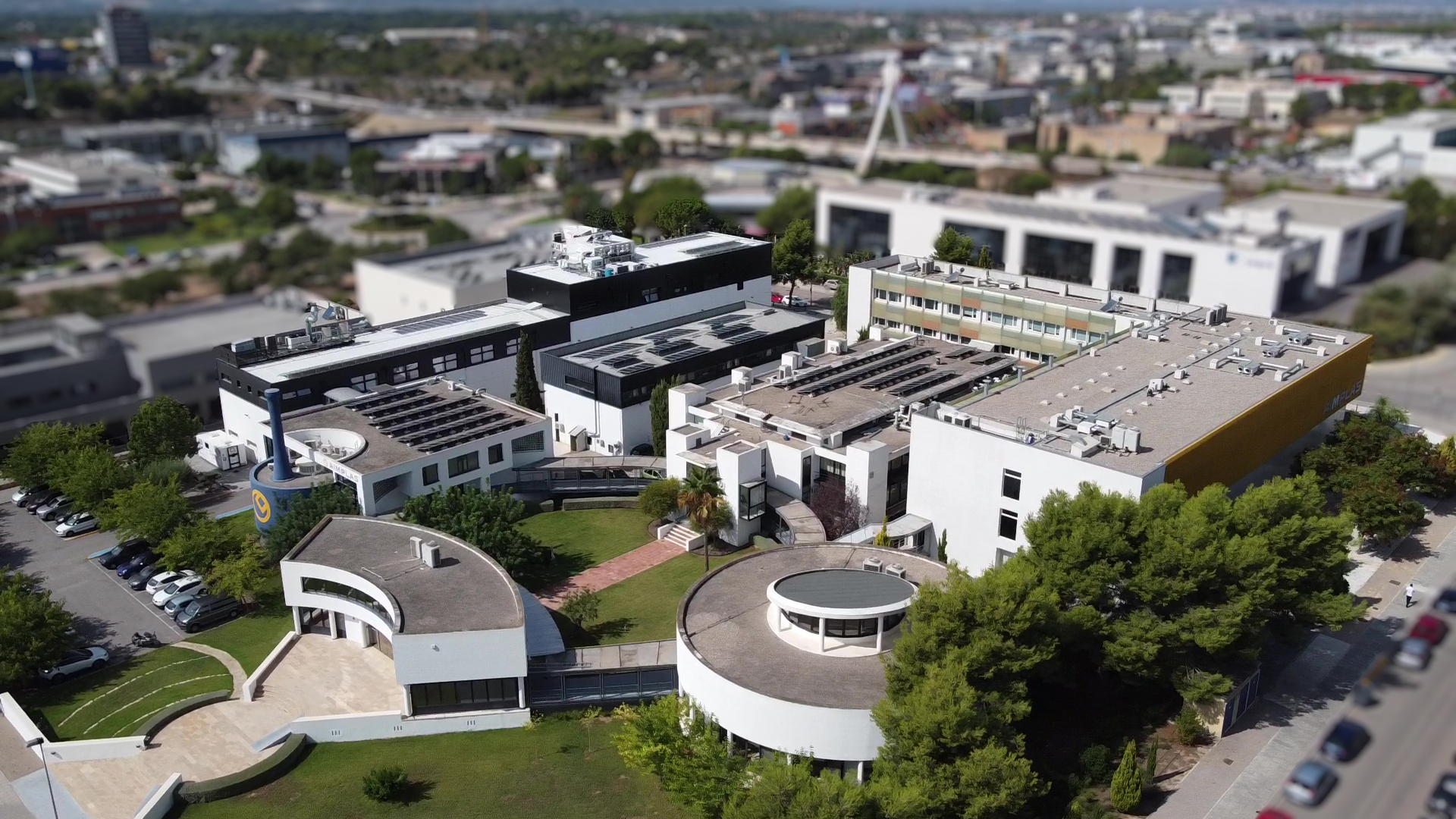 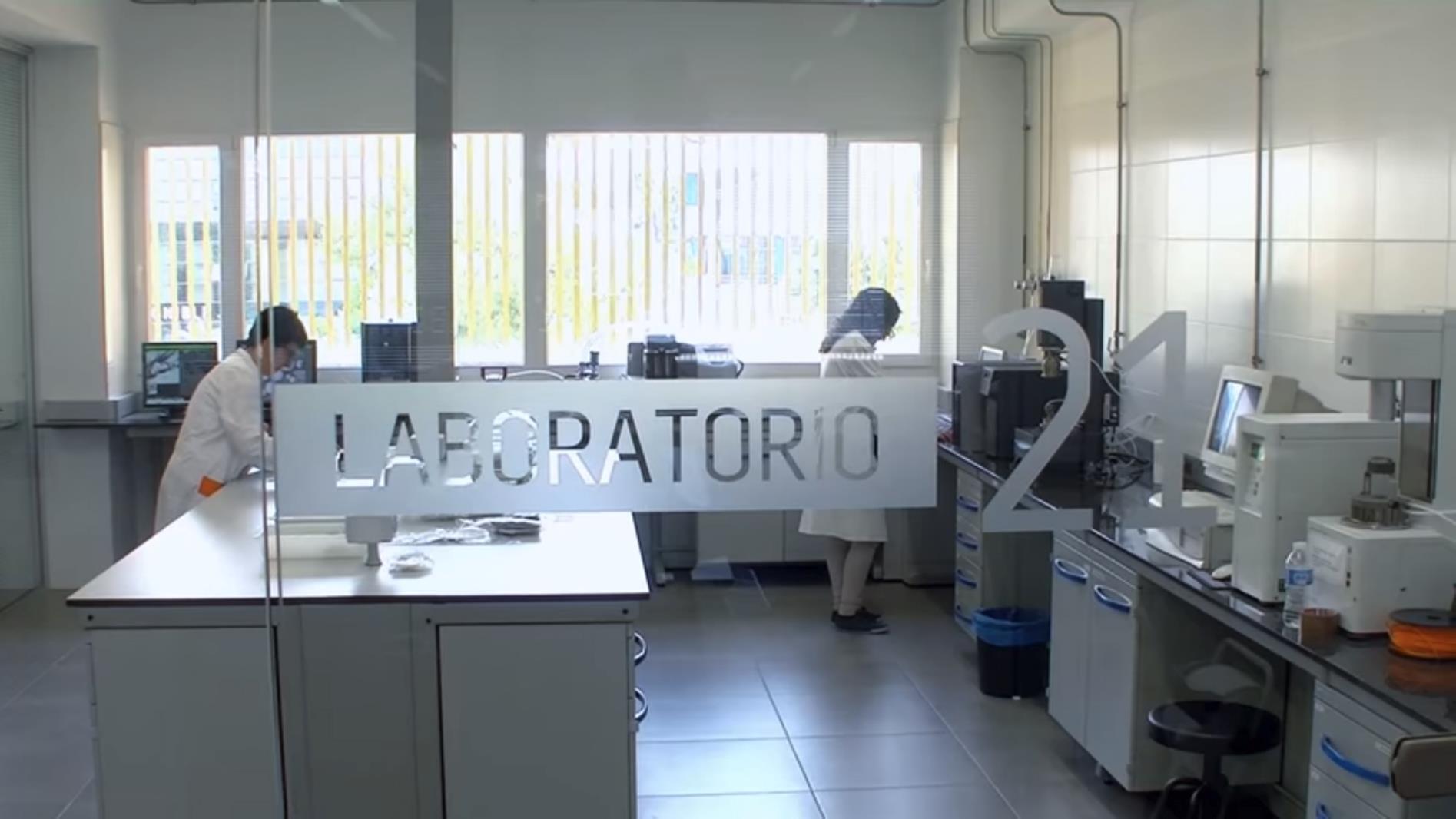 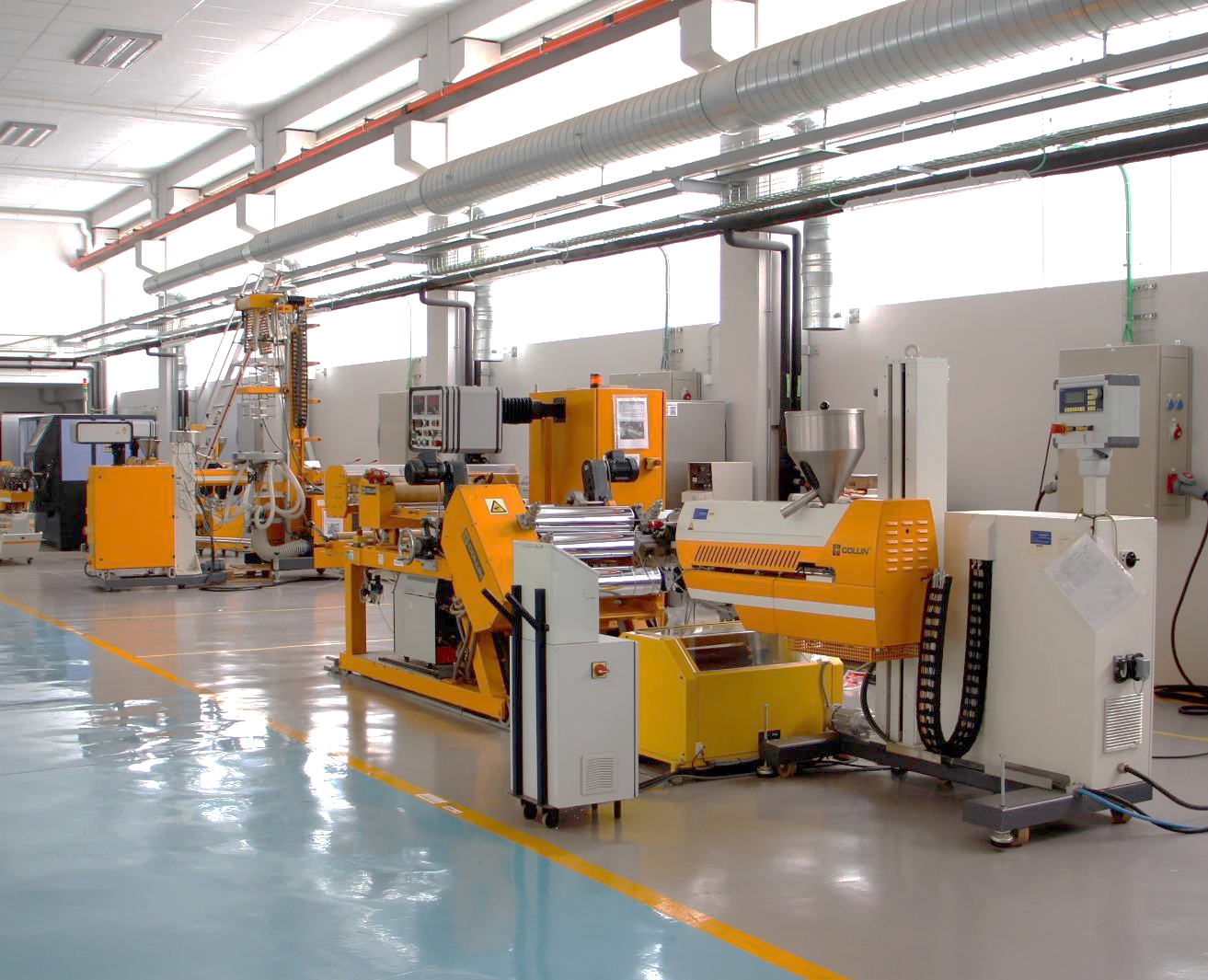 More than 10,500 m2 of cutting-edge facilities
Pilot plants (6,000 m2)
Laboratories (4,500 m2)
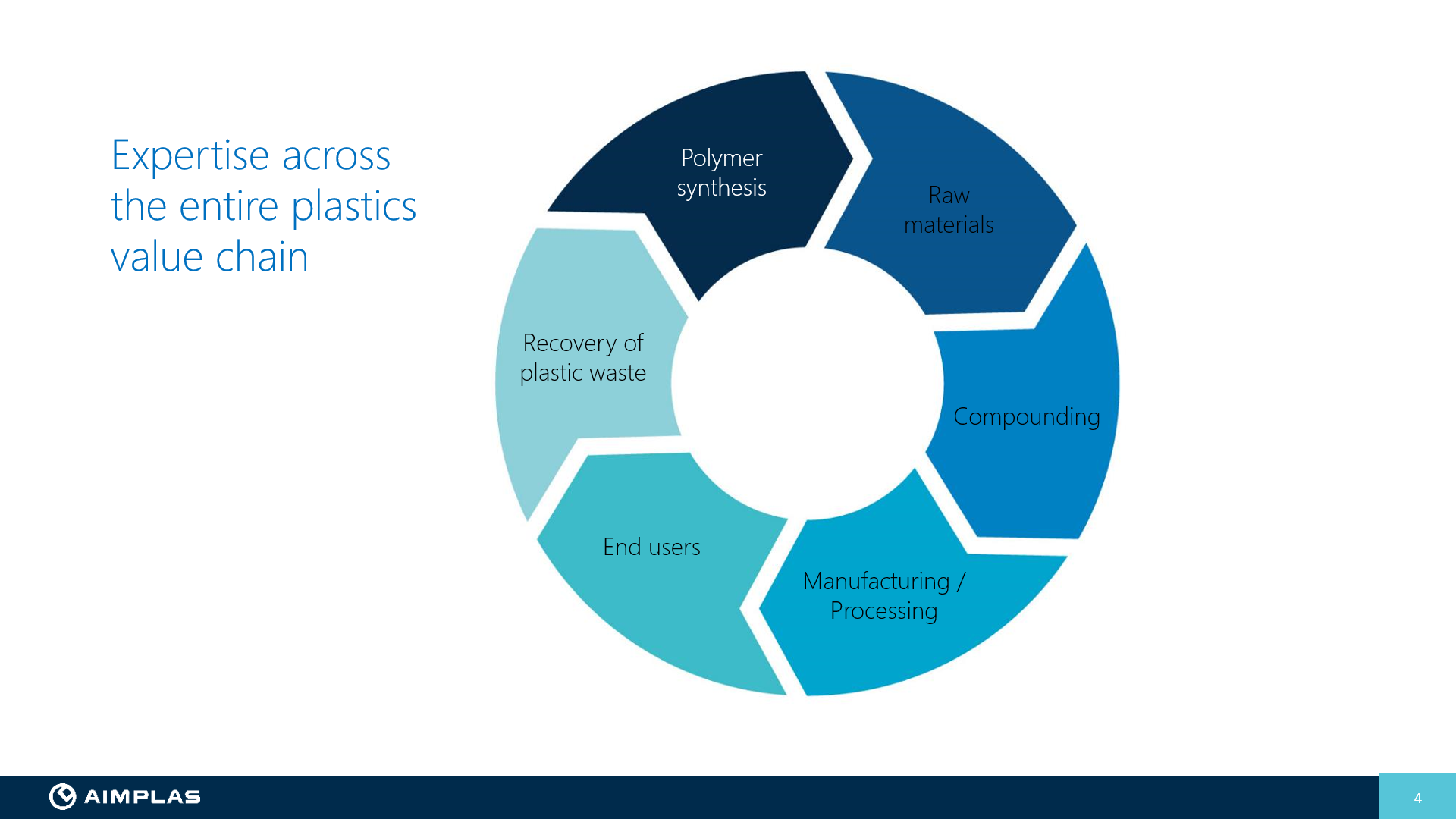 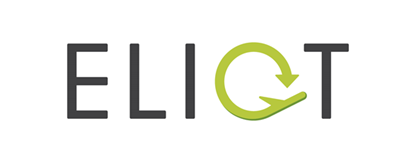 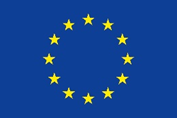 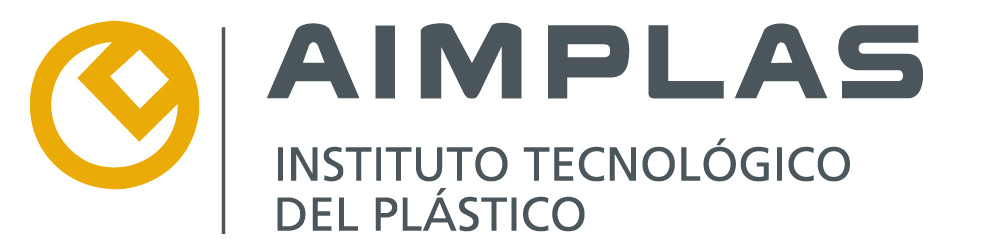 Objectives
Main technical objective: full scale demonstration of the most promising EoL methods for biocomposite waste
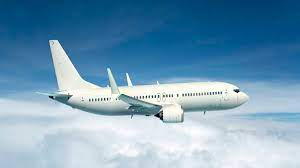 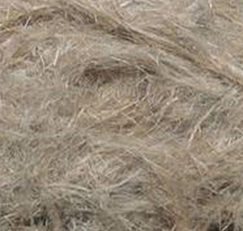 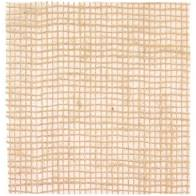 Definition and development of potential recovery solutions for biocomposite waste
Testing three EoL selected methods for biocomposite waste at laboratory scale 
Pilot plant scale demonstration of two EoL selected methods for biocomposite waste
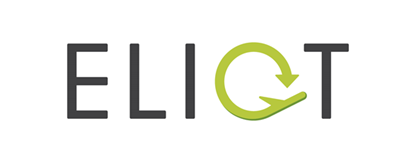 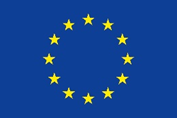 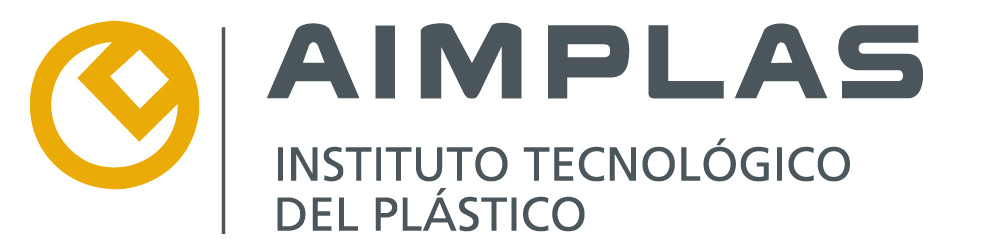 WPs
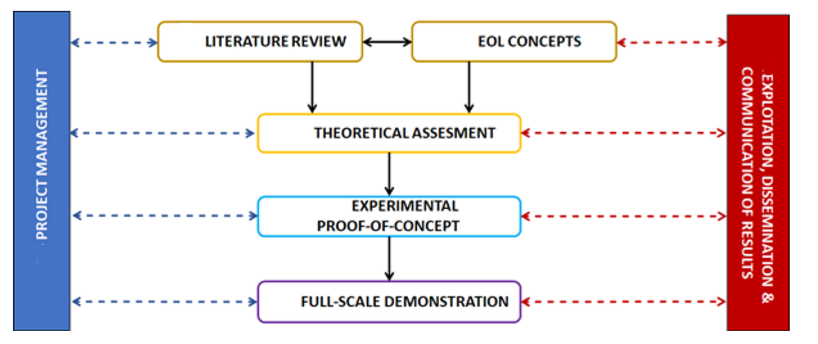 WP1:
WP7:
WP2:
WP3:
WP4:
WP5:
WP6:
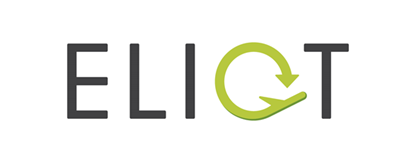 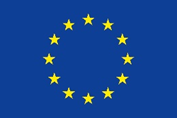 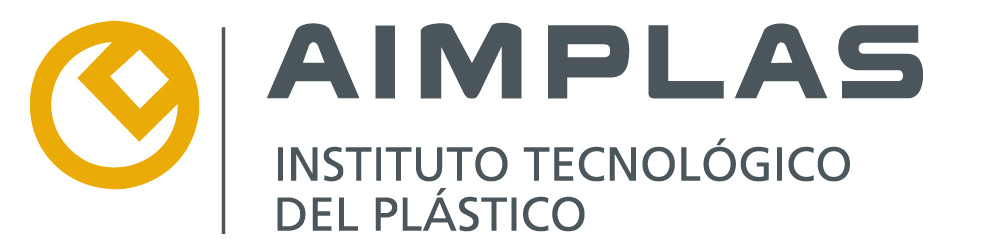 WPs
Funnel methodology followed in ELIOT
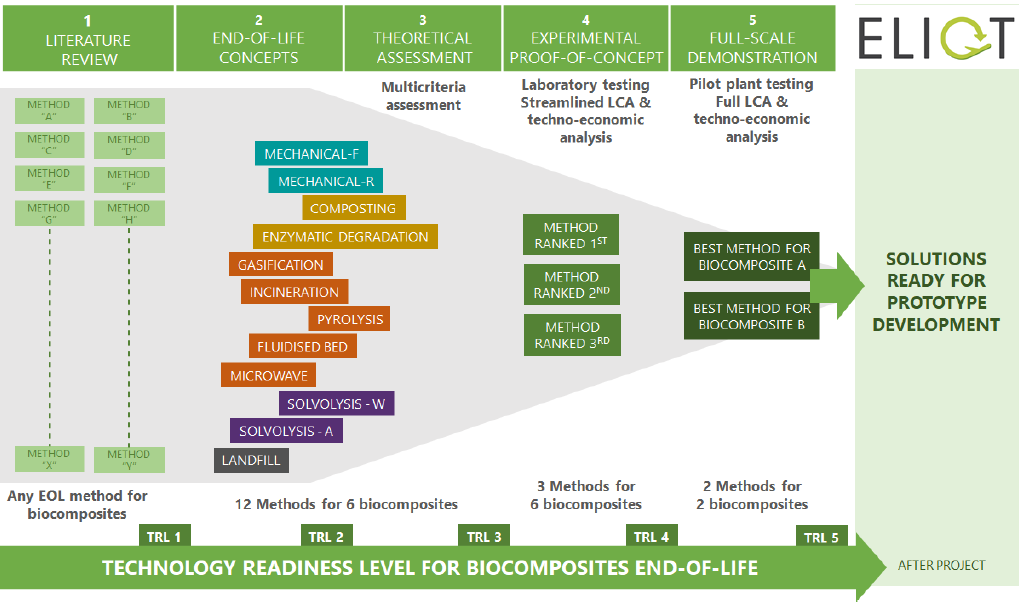 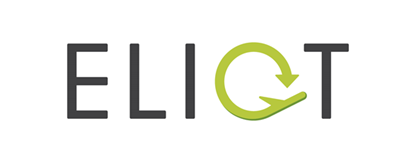 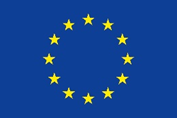 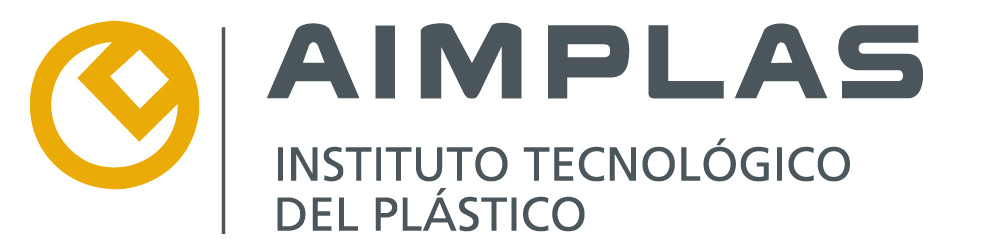 WPs
TRLs of ELIOT solutions
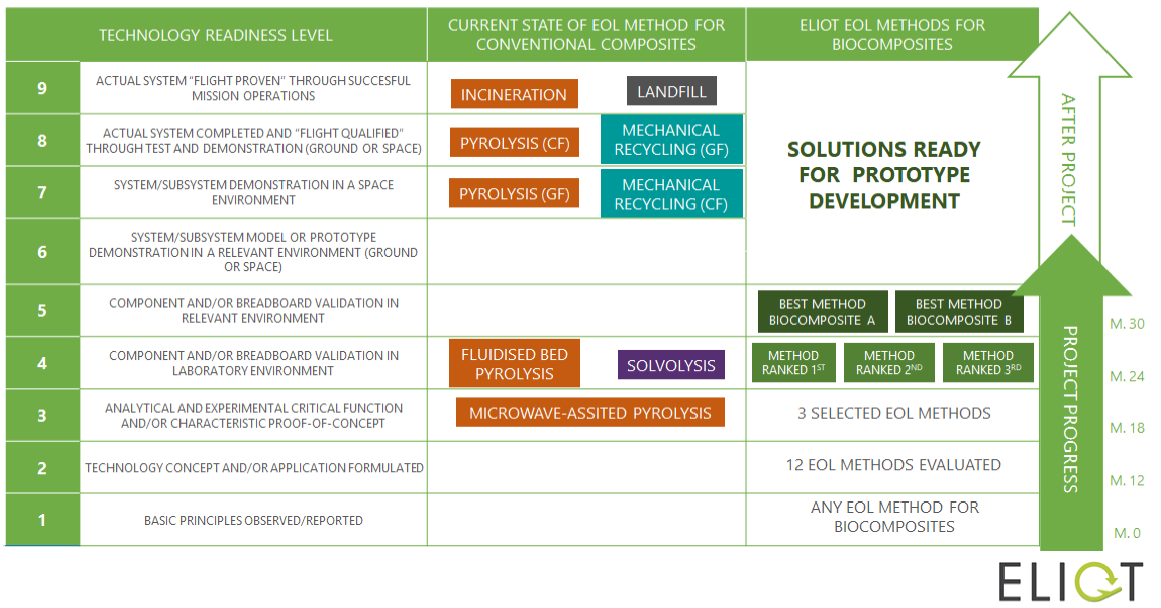 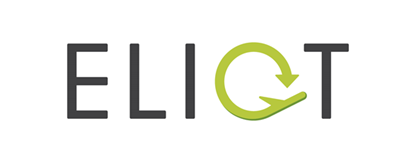 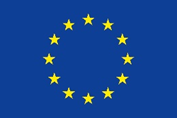 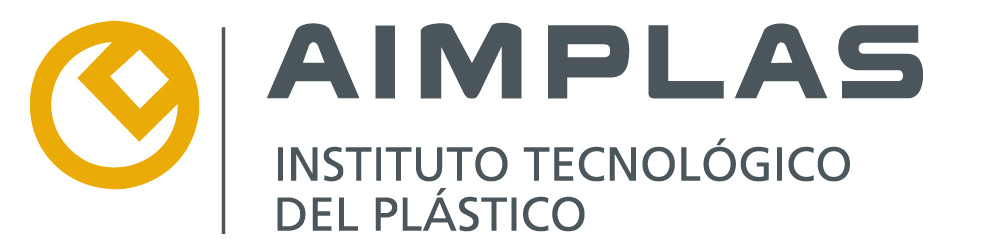 Results
Biocomposites
Composites
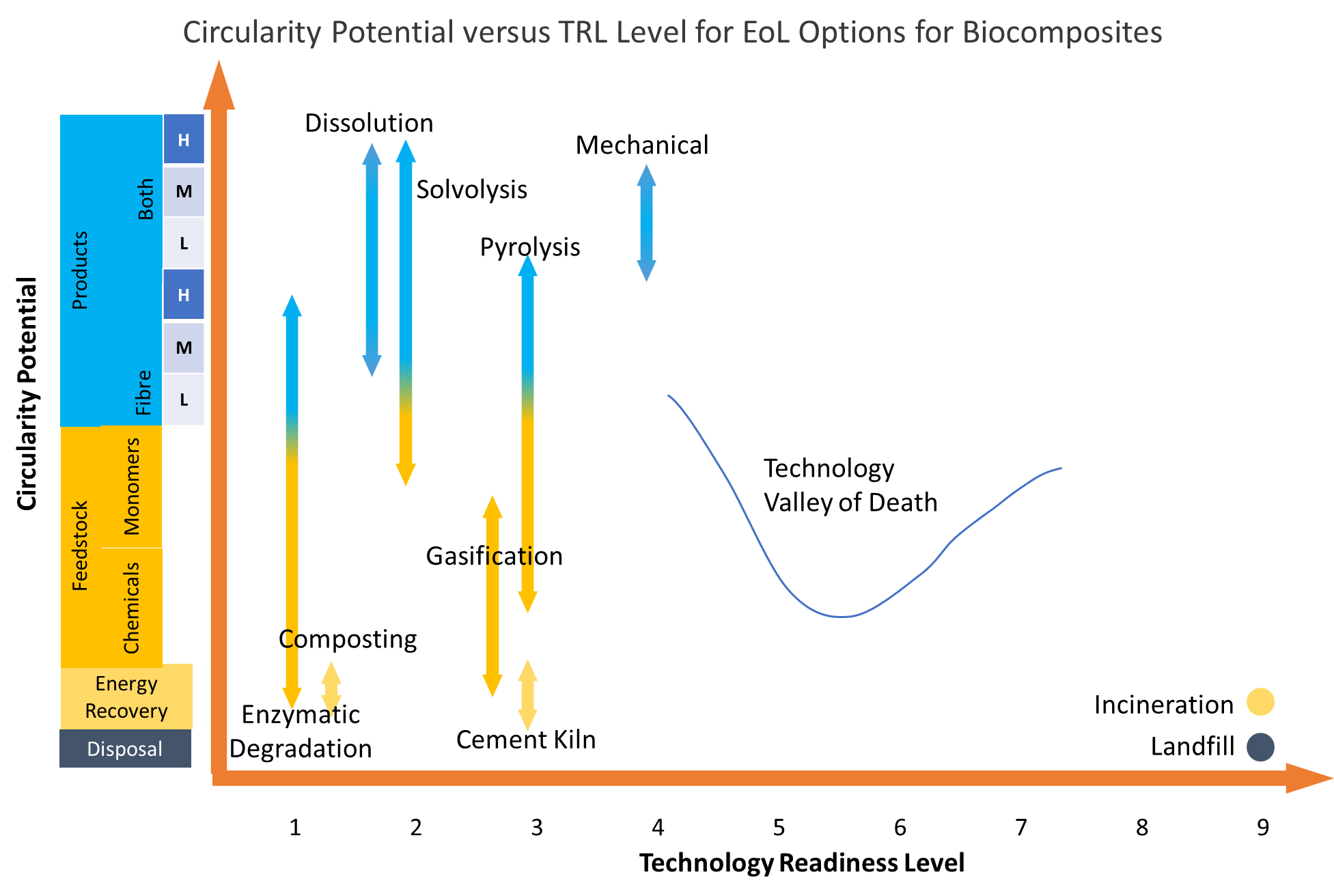 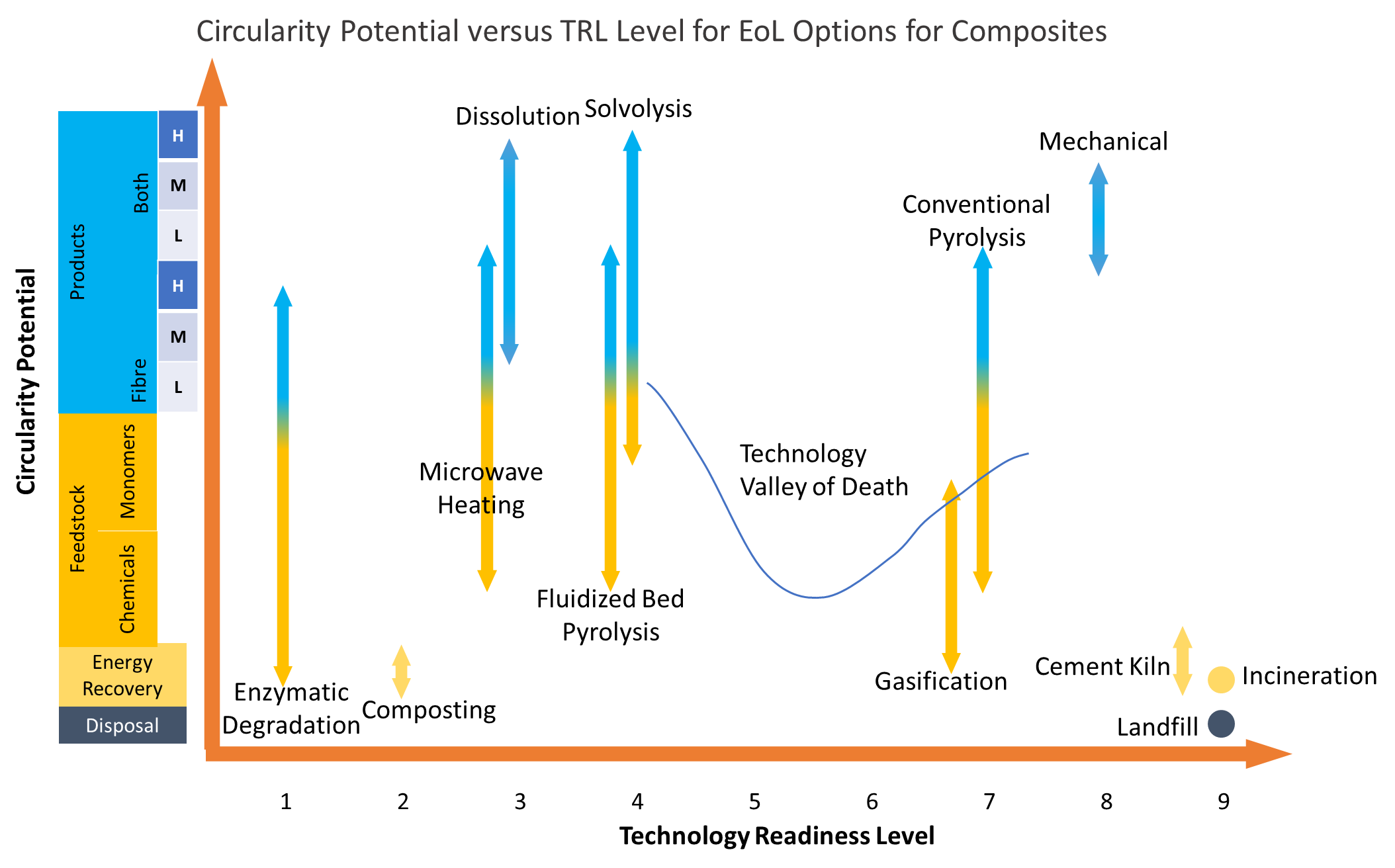 Incineration and landfill out from the MCDA analysis as these are waste management options but not recycling technologies
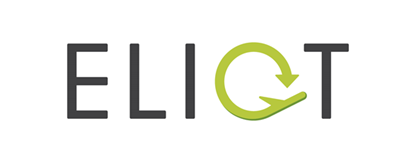 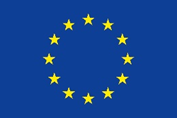 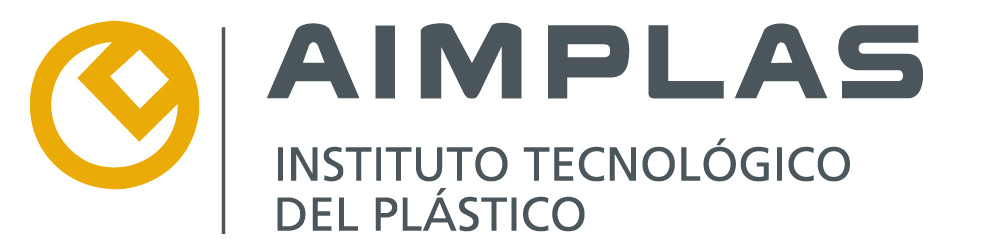 Results
10 end-of-life recycling technologies were assessed for 2 types of composites: 
basalt fibre 
flax fibre
Combined with a bioepoxy resin
A comparison of the advantages and disadvantages of each EoL methods have been conducted following a MCDA analysis:
Key Assessment Parameters of the MCDA analysis
[Speaker Notes: SWOT (strengths, weaknesses, opportunities, and threats) analysis]
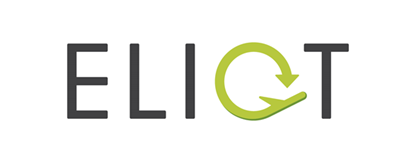 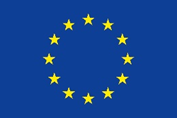 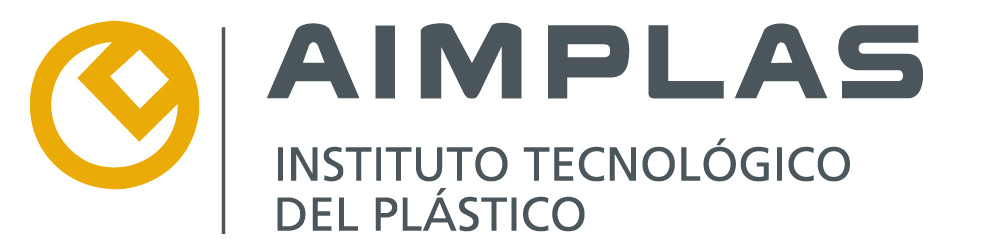 Results
Technology Desirability Matrix
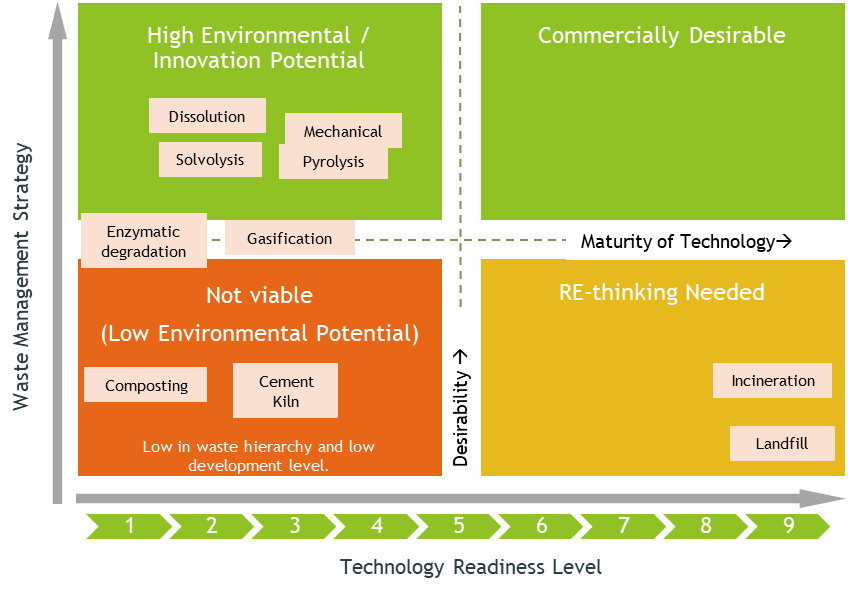 4 technologies ranked better on circularity potential analysis and technology desirability matrix:
 
Dissolution, Solvolysis, Pyrolysis and Mechanical recycling

These four recycling technologies were selected for further investigation and technology development:
Laboratory testing of 3 biocomposites - Flax fiber with bioepoxy matrix
- Basalt fiber with PFA matrix
- Carbon fiber with bioepoxy matrix
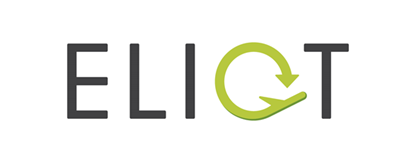 Thank you for your attention!
Nora Lardiés Miazza
Chemical recycling area
nlardies@aimplas.es
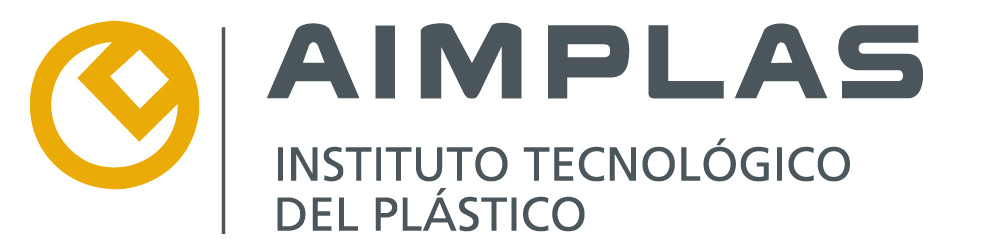 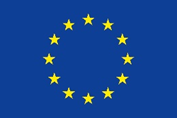 This project has received funding from the European Union’s Horizon 2020 research and innovation programme under grant agreement No 760884.
This publication reflects only the author's view and that the Commission is not responsible for any use that may be made of the information it contains.